Интернет, интернет и WEB технологии на предприятиях индустрии туризма
(AI)
Вступление
Начиная с середины прошлого века количество туристов резко увеличилось. В связи с этим выросло количество обрабатываемой информации в сфере
туризма.
Одной из самых первых нашла решение данной проблемы компания
United Airlains, создав первую в мире глобальную систему брони (Global
Reservation System – GSR) Saber в 1960 г. Изначально GSR были трудоемкими
и бумагоемкими. Следующей инновацией стали глобальные системы распределения (GDS), которые, по сравнению с предыдущими, обрабатывали информацию с помощью компьютерных технологий. В табл. 2 представлено краткое
описание основных GDS.
2 таблица
Определение
GDS представляются как посредники между поставщиками туристских
услуг и розничными продавцами. Поставщиками являются авиаперевозчики, железнодорожный транспорт, автотранспорт, круизные лайнеры, гостиницы, объекты развлечений. Розничные продавцы – турагенты и туроператоры. При этом
поставщики могут предоставить свои услуги виде B2C с помощью пунктов продаж и по телефону.
Современные технологии создают более сложную систему взаимодействия между конечным пользователем, посредниками и продавцами. Главными
факторами усложнения являются информационные технологии, новые участники, интернет-бронирование и т.д. Также увеличилось количество возможных
мест для приобретения туристского продукта: социальные сети, сайты поставщиков, мобильные приложения, партнеры.
К основным функциям GDS относятся:
➢ доступность,
➢ запросы на бронирование,
➢ информация для пассажиров,
➢ тарифы и условия,
➢ электронные билеты и управление маршрутом.
К дополнительным функциям GDS можно отнести:
➢ бронирование дополнительных услуг,
➢ требования к пассажирским документам,
➢ интегрированное управление командировками,
➢ системы поддержки принятия решений,
➢ финансовый менеджмент,
➢ инструменты электронной коммерции,
➢ управление корпоративными поездками,
➢ связь и планирование
Интерфейс GDS состоит из нескольких частей: поставщики, графическийпользовательский веб-интерфейс (GUI) турагентов и туристских онлайн-организаций (ОТА). Благодаря API (Application Programming Interface) создается допускк GDS и происходит получение необходимых данных. Иными словами, GDS находятся посередине и обеспечивают связь между разными участниками туристской сферы. Интерфейс этих систем претерпел огромные изменения – от зеленого шифра на черной доске (рис. 5) до рабочих интерфейсов распространенных пользовательских программ (рис. 6)
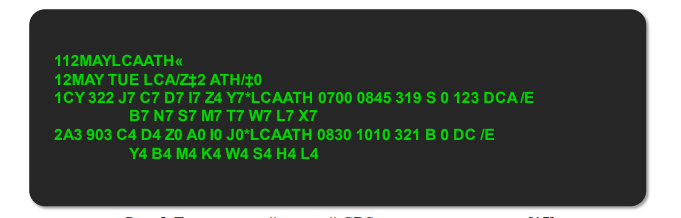 Рис. 5. Традиционный дисплей GDS с «зеленым экраном»
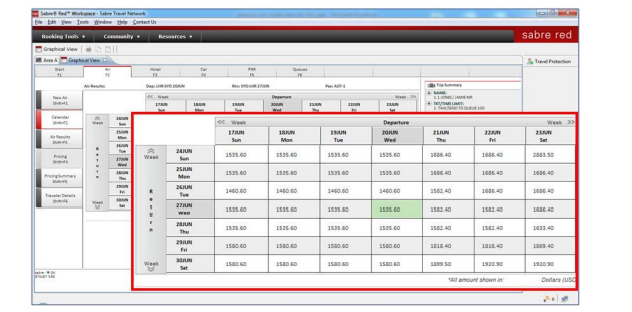 Рис. 6. Sabre Red. Графическое рабочее пространство (Sabre Holdings )
(AI)
Состояние и роль GDS представим в виде SWOT-анализа:
Сильные стороны
Слабые стороны
S
W
Рыночная власть
• Однородное содержимое
• Интерлайн-бронирование
• Интеграция с бэк-офисом
• Лояльность клиентов
Устаревшие системы
• Связь
• Инновации в ценообразовании
O
T
Возможности
Угрозы
Новые поставщики
• Новые клиенты
• Динамическая упаковка
• Совместимость
Новые участники GDS (GNE)
• Открытые системы
• Прямое бронирование
(AI)
С учетом современных изменений можно отметить следующие тенденции для GDS:
диверсификация ИТ-решений,
 укрепление,
связь и совместимость,
прозрачность,
персонализация,
становление социальной, локальной и мобильной (SoLoMo).
Традиционные туристские ретейлеры можно разделить на фронт-офисную и бэк-
офисную системы. 

Последняя, в свою очередь, состоит из:
системы учета,
системы управления персоналом,
управления взаимоотношениями с клиентами (CRM),
коммуникации,
отслеживания комиссии,
урегулирования сделки.
Компании по организации поездок (TMC – Travel Management Companies) предоставляют услуги для бизнеса и организаций (B2B). В зависимости о типа путешествия услуги могут быть оказаны с помощью онлайн-инструментор или же сотрудниками TMC. В качестве уникальных характеристик компаний по организации поездок можно выделить следующие:
заключение контрактов и предпочтительные поставщики,
соблюдение правил в отношении поездок,
производительность сотрудников,
управление рисками,
управление командировочными расходами.
Среди посредников онлайн-путешествий можно выделить следующих:
интернет-турагенты (OTA),
метапоисковые системы
агрегаторы,
сайты планирования поездок,
филиалы,
сайты групповых покупок,
непрозрачные сайты,
сайты с обзорами продуктов.
Наиболее яркие инновации у посредников 
онлайн-путешествий  следующие:
➢ непрозрачное ценообразование,
➢ поисковые фильтры,
➢ матричные дисплеи,
➢ уведомления о низких тарифах,
➢ продажа под давлением,
➢ динамическая упаковка,
➢ гибкий поиск даты,
➢ семантический поиск,
➢ альтернативный поиск аэропорта,
➢ картографирование.
SWOT-анализ онлайн-посредников выглядит 
таким образом:
Сила
02
Слабость
Низкие начальные затраты и
инвестиции
• Цена и удобство
• Настройка
• Гибкость, выбор, контроль
• Мгновенное(ость)
• Сравнение
• Мультимедиа
01
Отсутствие прозрачности
• Отмена и изменения
• Безопасность
• Времязатратный
• Ограниченный совет
• Отсутствие опыта
• Поддержка (общие и специальные потребности)
SWOT
Возможности
Угрозы
03
Социальное
• Мобильное(ость)
• Интеграция
• Инновации
Конкуренция
• Прямое бронирование
04
(AI)
Заключение
Таким образом, сегодня в туристском онлайн-пространстве присутствует большое количество онлайн-посредников, которые, хоть и превосходят по многим показателям традиционных, но не отменяют их полностью. Среди них существует сильная конкуренция. Традиционные посредники также не хотят отставать и вводят в свою работу различные технологические инновации. При огромном разнообразии онлайн-посредников можно заметить тенденции слияния и увеличения монополии на данном рынке.
СПАСИБО ЗА ВНИМАНИЕ!